Mental Health in Youth ​       Julia Fernandez ​Georgian Court University
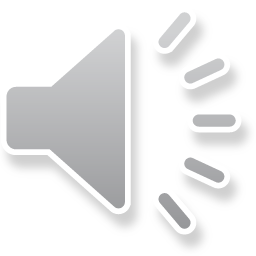 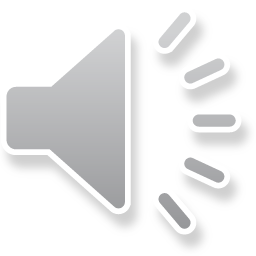 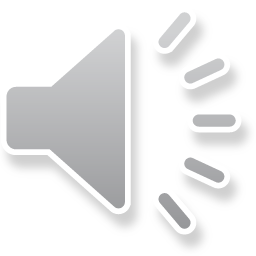 Abstract​
This presentation is going to be  based off of my senior year field experience. I am currently placed at North Brunswick School District at each level. One of the major assignments in my social policy class was to pick a policy that we would want to change within our agency. Parts of that paper will be used  to discuss policies throughout this presentation. ​
Schools are well positioned to identify the earliest indications of mental, behavioral, and developmental issues, to offer social-emotional support services, and to promote the skills needed to deal with difficulties that arise during adolescence. By doing this, schools can support each student's total emotional, social, and intellectual achievement.​
Rutgers United Behavioral Health Centers (UBHC) is a mental health service used throughout the North Brunswick School District. They are a school-based counseling service that was contracted to provide counseling within the school day. This service provides students with extra counseling and can involve; medication management, individual therapy, family therapy, case management services, and psychiatric evaluations (to determine outpatient treatment needs). Referrals are accepted for a range of presenting problems, including but not limited to anxiety, depression, reactions to stress and trauma, attentional difficulties, learning difficulties, behavior problems, and social skills problem. The goal is to create a plan that best fits the needs of the student
The Social Problem​
The school district was affected by death by suicide by two students in the same year. Rutgers UBHC has been with North Brunswick School District for approximately three years now. Rutgers UBHC, guidance counselors, and members from the child study team helped students, staff and families that were affected by these traumatic events. At the time, there were students in the building who did not have outside access to therapy or could not afford it. ​
A student in the district must be referred by a staff member, or an administrator to UBHC. With that referral Rutgers UBHC can call the parent, and the parent can accept or reject the referral service. If the parent refuses the referral, then the student can still receive help just not from Rutgers UBHC. The COVID-19 pandemic was an event that affected everyone but looking back students have lost a lot of learning within those two school years. As students returned to school after the pandemic, counseling staff, members from the child study team, and Rutgers UBHC were in high demand. In most cases the school districts did not prepare students for what school was going to look like. Many students were struggling and being absent because they did not want to be in school, and some still do not. Teachers, administrators, and families started becoming more concerned about their kids because they started showing higher signs of depression and/or anxiety.
The social policy​
The policy I wish to examine has been proposed in 2003 by the state of Illinois. The Children's Mental Health Public Act 93-0495 requires developing a Children's Mental Health Plan containing short-term and long-term recommendations to provide comprehensive, coordinated mental health prevention, early intervention, and treatment services for children from birth through age 18. This means incorporating social and emotional development into school learning standards and educational programs. ​
Some of the benefits to using mental health services is that there is always a protocol in place for the student. There is a screening and assessment of children prior to any admission to an inpatient hospital for psychiatric services. A downside would be that the student or the parent may deny the services that are given and provided. This is because the parent could be in denial or not want to label their child. There can be times where the student does not show up to the scheduled appointment or screening.
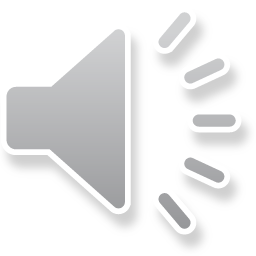 How has this problem been addressed before?​
Children's Mental Health Screening and Prevention Act of 2003: Directs the Secretary of Health and Human Services, the Secretary of Education, and the Attorney General to jointly make ten three-year demonstration grants to implement evidence-based preventive-screening tools to detect mental illness and suicidal tendencies in school-age youth and to refer those youth in need of assessment or treatment​
Children's Mental Health Public Act 93-0495 - 2003​
Untreated mental health problems in children have serious fiscal consequences for the State because they affect children's ability to learn and increase their propensity for violence, alcohol and substance abuse, and other delinquent behaviors that are extremely costly to treat; and One in 10 children in Illinois suffers from a mental illness severe enough to cause some level of impairment; yet, in any given year only about 20% of these children receive mental health services​
Children's Health Act of 2000​
Advancement in Pediatric Autism Research Act - Amends the Public Health Service Act to require the Director of the National Institutes of Health (NIH) to expand, intensify, and coordinate the activities of NIH with respect to autism. Requires the Director, among other things, to make awards of grants and contracts to public or nonprofit entities for centers of excellence regarding research on autism​
There have been laws put into place to help spread awareness and knowledge for kids who suffer from mental health. In 2019, 15% of adolescents aged 12 to 17 reported receiving mental health services at school, compared to 17% who saw a specialty provider. This shows that youth are almost as likely to receive mental health services in an educational setting as they are to receive treatment from a specialty mental health provider
References ​
Bilirakis, M. (2022, June 14). United states code. GovInfo. Retrieved January 27, 2023, from https://www.govinfo.gov/help/uscode ​
DeLauro, R. (2003). ArtVI.C2.1 overview of Supremacy Clause - Congress. Retrieved January 27, 2023, from https://constitution.congress.gov/browse/essay/artVI-C2-1/ALDE_00013395/ ​
HFS. (n.d.). Provider notice issued 08/23/2021. Provider Notice Issued 08/23/2021 | HFS. Retrieved January 27, 2023, from https://www2.illinois.gov/hfs/MedicalProviders/notices/Pages/prn210823a.aspx ​
NAMI. (2023). Mental health in schools. NAMI. Retrieved January 27, 2023, from https://www.nami.org/Advocacy/Policy-Priorities/Improving-Health/Mental-Health-in-Schools ​